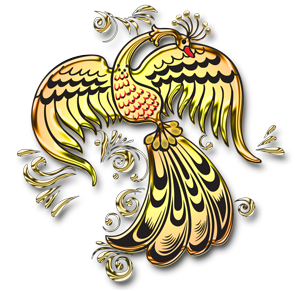 1 января 
День былинного богатыря
Ильи Муромца
кадирова гульназ султановна
1
кадирова гульназ султановна
2
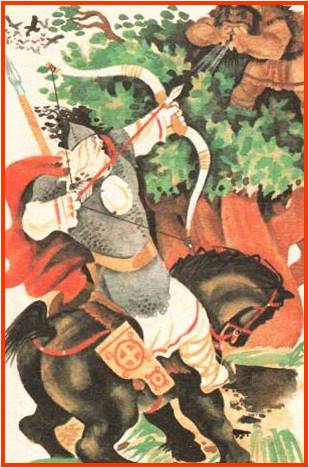 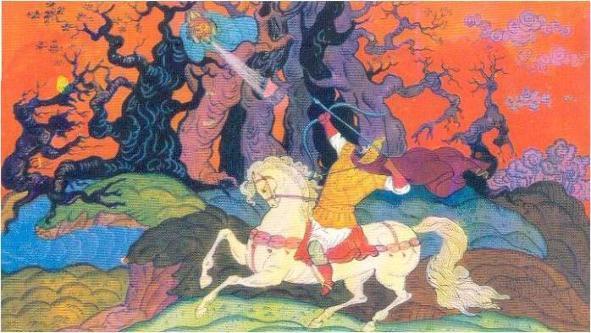 кадирова гульназ султановна
3
кадирова гульназ султановна
4
кадирова гульназ султановна
5
«Не имею я ведь ни рук, ни ног, сижу тридцать лет на седалище»
кадирова гульназ султановна
6
кадирова гульназ султановна
7
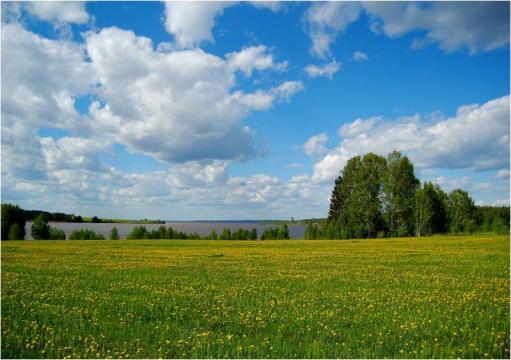 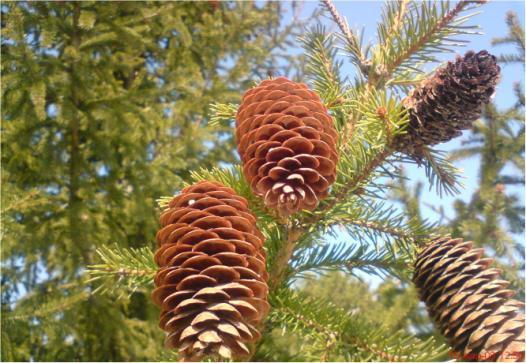 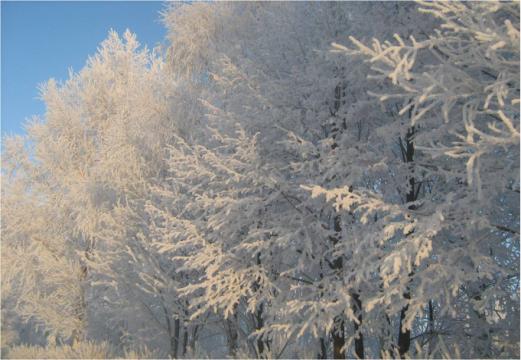 кадирова гульназ султановна
8
кадирова гульназ султановна
9
Александр Васильевич Суворов
«Тяжело в учении , легко в бою»

«Плох тот солдат, который не мечтает стать генералом»
кадирова гульназ султановна
10
Пословицы о смелости и отваге русских героев
Смелость силе воевода.
Кто смел, тот на коня сел.
Русский ни с мечом, ни с калачом не шутит.
На Руси не все караси, есть и ерши.
Смелому горох хлебать, а несмелому и щей не видать
кадирова гульназ султановна
11
кадирова гульназ султановна
12